も っ と そ っ か
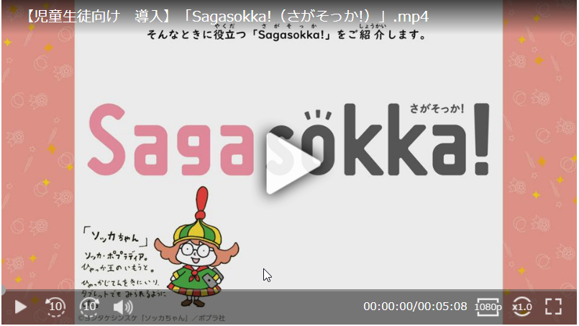 編集用
MottoSokka!
ログインはこちら
ど う   が 　  　み　         つ か　   か た
動画を見て、使い方がわかったら、さっそく！
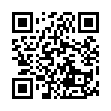 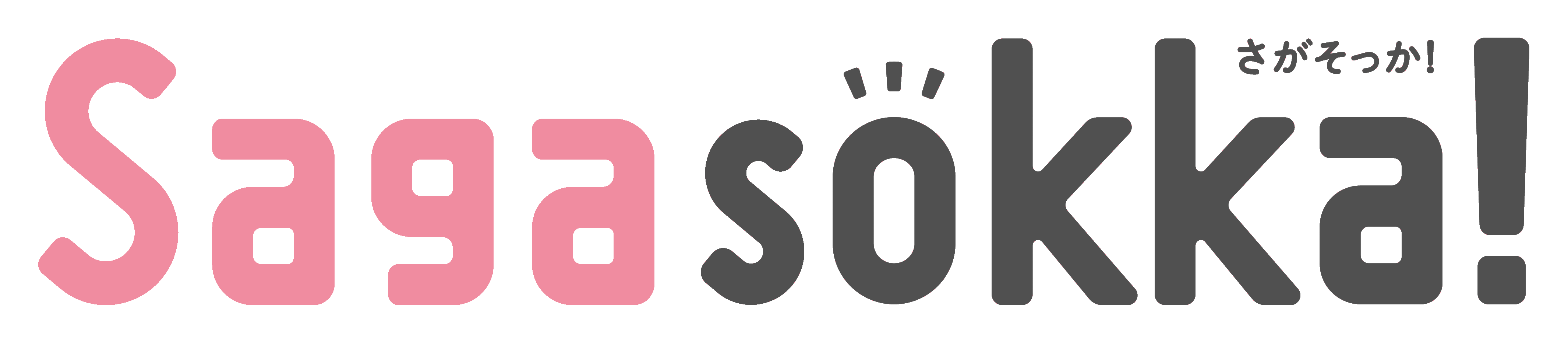 をつかってみよう
ねん    　  　　           くみ　     な   まえ
年　　　　組　名前
さ  が  そ  っ  か　　　　　 し ら　　  　　　　　　　　　　ちょう せ ん
Sagasokka!で調べて、クイズに挑戦しよう！
①
せん  せい　   へん しゅう  か   のう　　　　  す　　　　　　　　　　にゅうりょく
※先生が編集可能※お好きなクイズを入力してください
こた
答え：
せん  せい　   へん しゅう  か   のう　　　　  す　　　　　　　　　　にゅうりょく
②
※先生が編集可能※お好きなクイズを入力してください
③
④
こた
問題：
問題：
答え：
は っ   て ん   も ん   だ い　　  す　　　　　　　　　  し ら
発展問題：好きなことを調べて、クイズをつくってみよう！
ヒントは
   ウラ面！
もん だい
めん
こた
こた
答え：
答え：
もん だい
Ⓒヨシタケシンスケ「ひゃっか王」「ソッカちゃん」／ポプラ社
みぎうえ　　　　　　    けんさく
クイズの
つくりかたの
ヒント
トップページの右上にある【検索メニュー】をクリックして 、「テーマで検索」を開きます。
けんさく　　　   ひら
けんさく
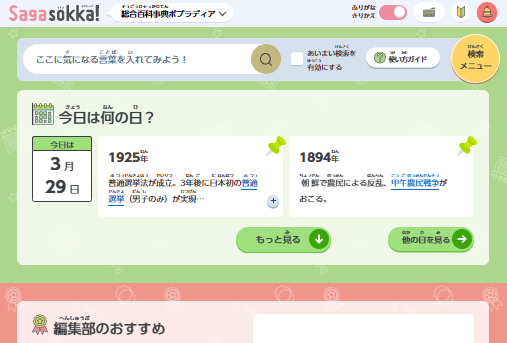 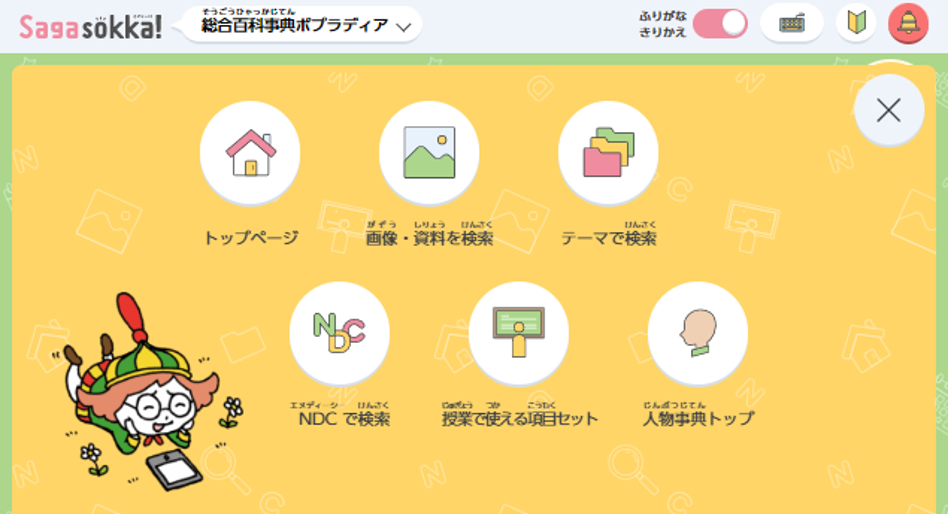 検索メニューの
使い方動画は
こちら↓
つか　  かた  どう が
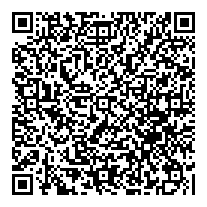 た　　　　　　　　き
い　　　　　　　　き
あそ　　    き
❸ スポーツや遊びが気になる
➋ 生きものが気になる
➊ 食べものが気になる
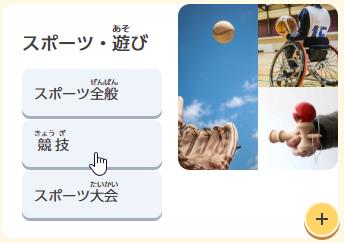 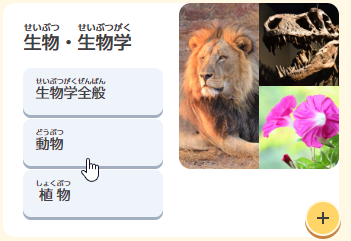 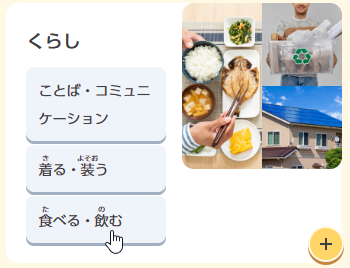 どうぶつ     せいたいべつ            せいぶつ
きょうぎ
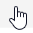 た　　　   の　　　 た
競技
をクリックすると陸上競技や野球、サッカーなどが調べられます。
　　をクリック→遊びをクリックすると、屋外の遊び、日本の伝統的な遊びなどが調べられます。
動物→生態別にみる生物 
の順にクリックすると毒をもつ生物、わなを作る生物、擬態する（まねをする）生物などめずらしい生物が、
動物→ペット 
の順にクリックすると身近な動物も調べられます。
食べる・飲む→食べる 
の順にクリックすると
日本の食べ物、中国の食べ物、菓子・デザートなどが
調べられます。
りくじょうきょうぎ         やきゅう
じゅん                                              どく                  せいぶつ
じゅん
つく      せいぶつ      ぎ  たい
しら
に ほん          た　    もの      ちゅうごく        た       もの
せいぶつ                                 　   せいぶつ
あそ
か   し
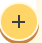 どうぶつ
しら
おくがい       あそ              にっぽん 　  でん
じゅん                                              　み ぢか        どうぶつ
とうてき        あそ                        しら
しら
つか       かた　　　　　　                                         つか        かた
➊ 使い方がわからないときは「使い方ガイド」をクリック！　➋ もっとくわしく知りたいときは、【マイデスク】→「ヘルプ」を見ましょう。
使い方
ガイド
し             　　　　　　　　　　　　　　　　　　　　　　　　　　　　                    み
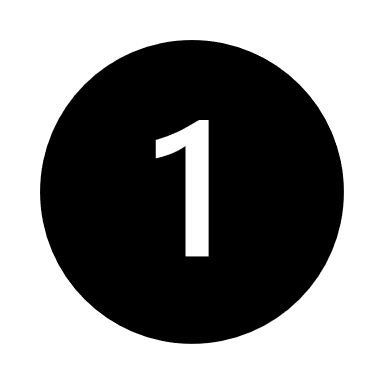 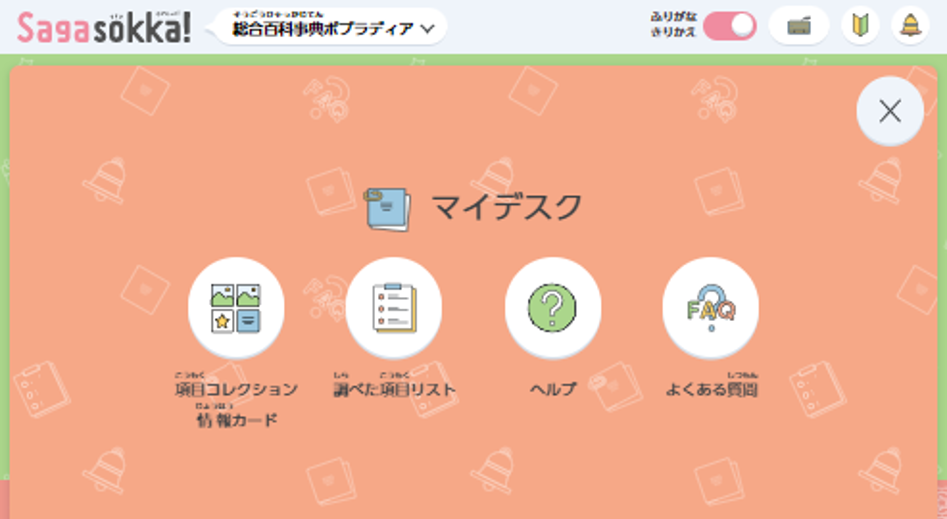 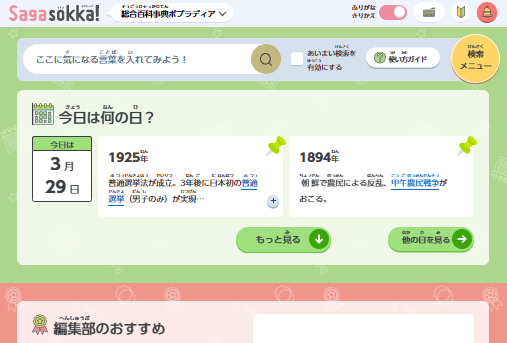 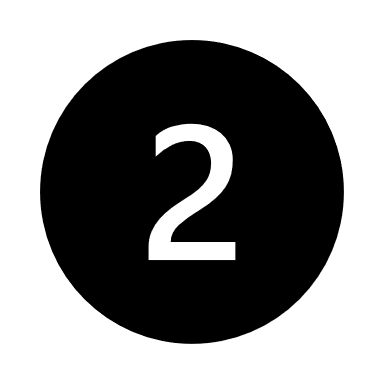 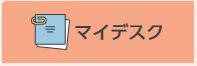 きょう           じゅ  ぎょう
今日の授業をふりかえってみよう。①　Sagassoka!の使い方はわかりましたか。〇をつけましょう。　　　　よくわかった　・　わかった　・　むずかしかった②　つぎは何を調べてみたいですか。
つか       かた
なに       しら